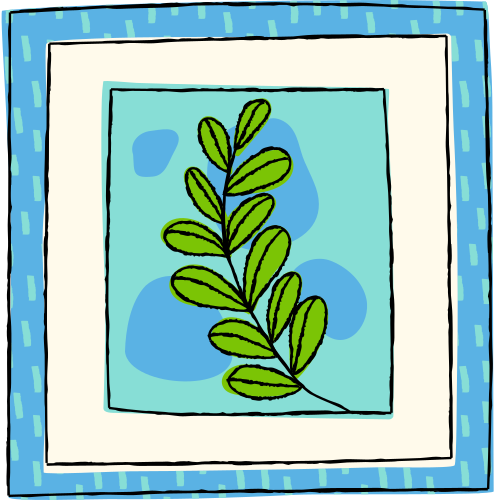 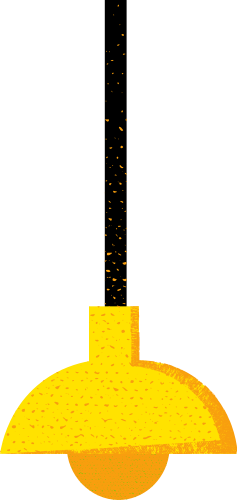 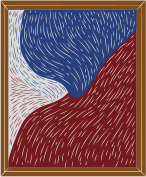 CHÀO CẢ LỚP! CHÀO MỪNG CÁC EM ĐẾN BUỔI HỌC NÀY!
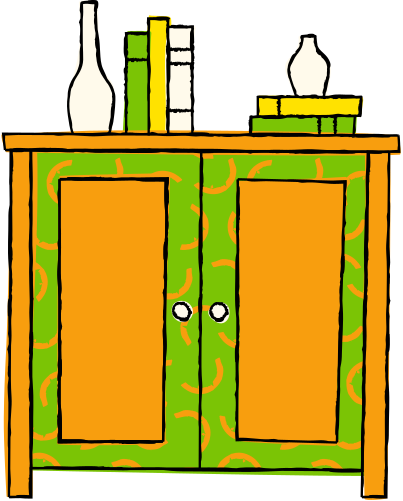 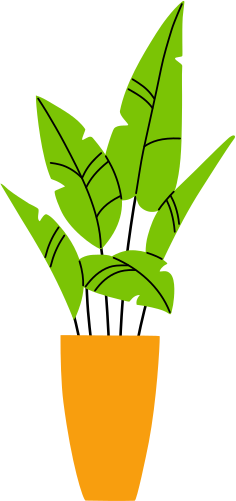 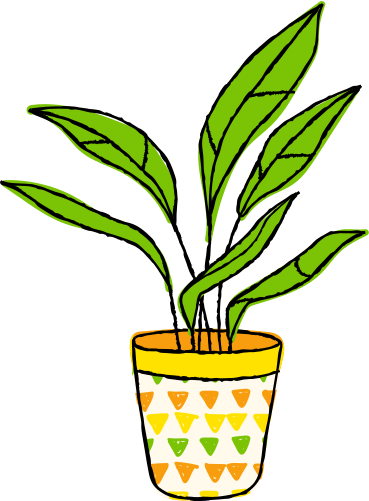 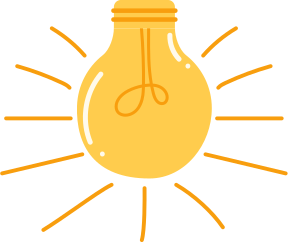 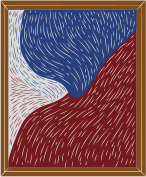 KHỞI ĐỘNG
Quan sát Hình 5.1 – Ngôi đền Hoi-sa-le-oa-ra và trả lời câu hỏi:
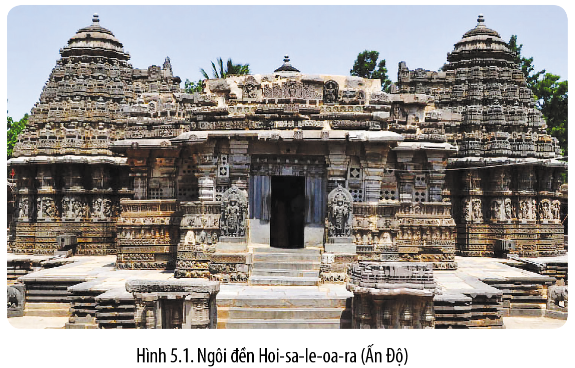 Hãy trình bày một vài hiểu biết của bản thân về ngôi đền Hoi-sa-le-oa-ra.
Theo em, ngôi đền là biểu trưng của nền văn minh nào?
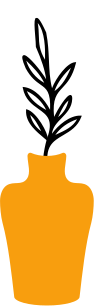 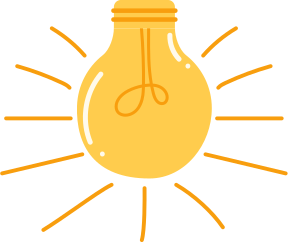 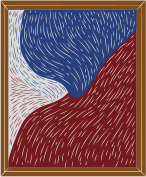 KHỞI ĐỘNG
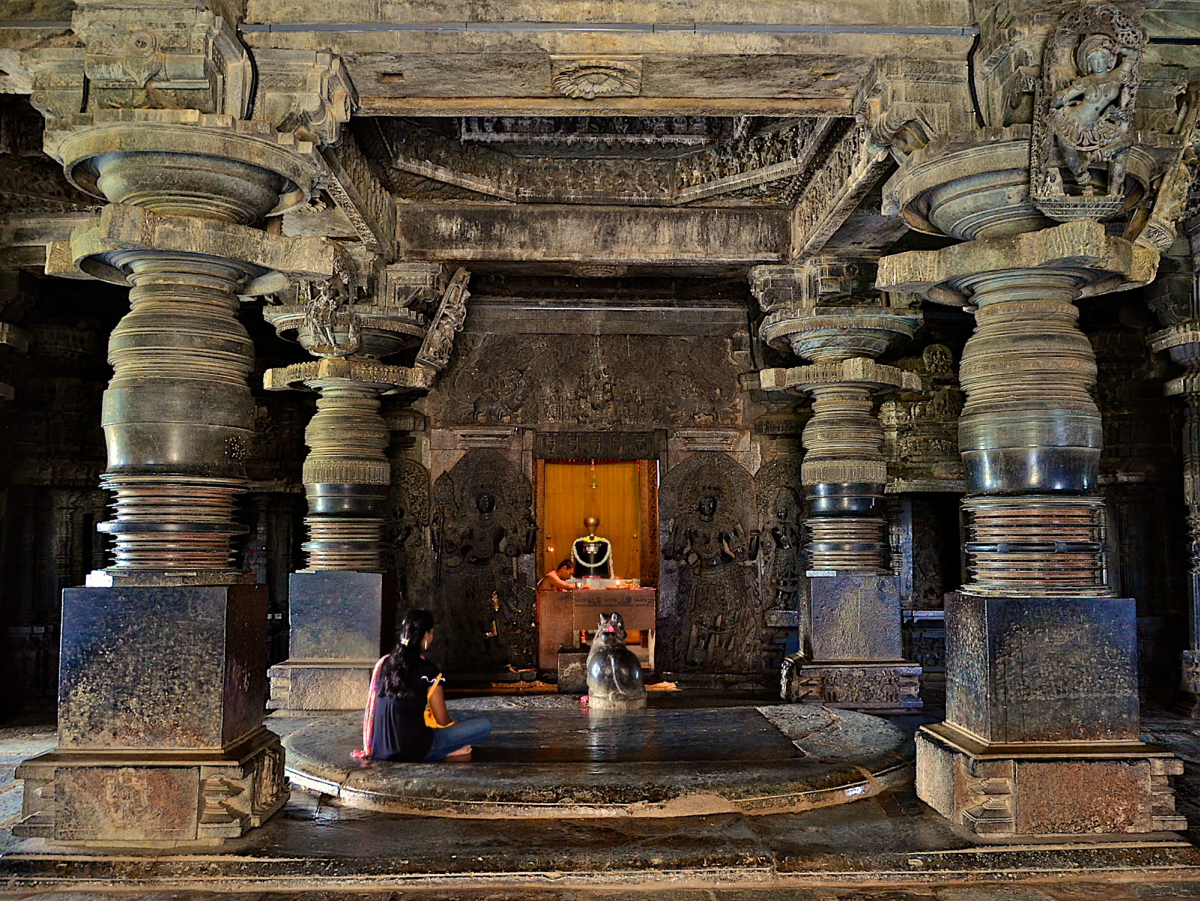 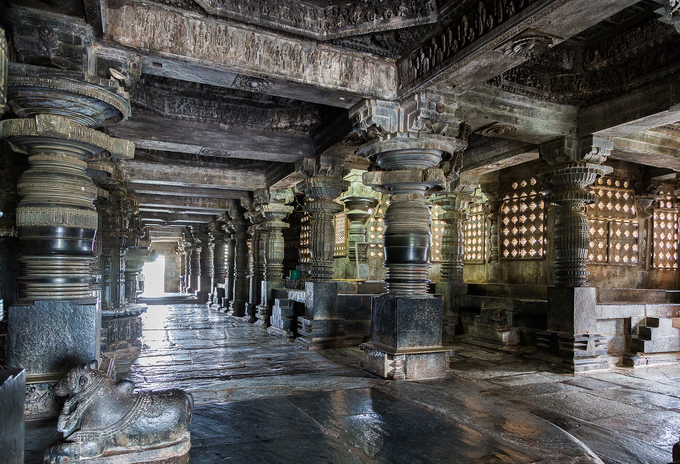 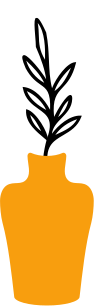 Ngôi đền Hoi-sa-le-oa-ra là một trong những thành tựu nổi bật của nền văn minh Ấn Độ thời kì cổ - trung đại, là niềm tự hào của người dân Ấn Độ
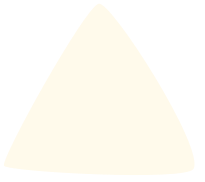 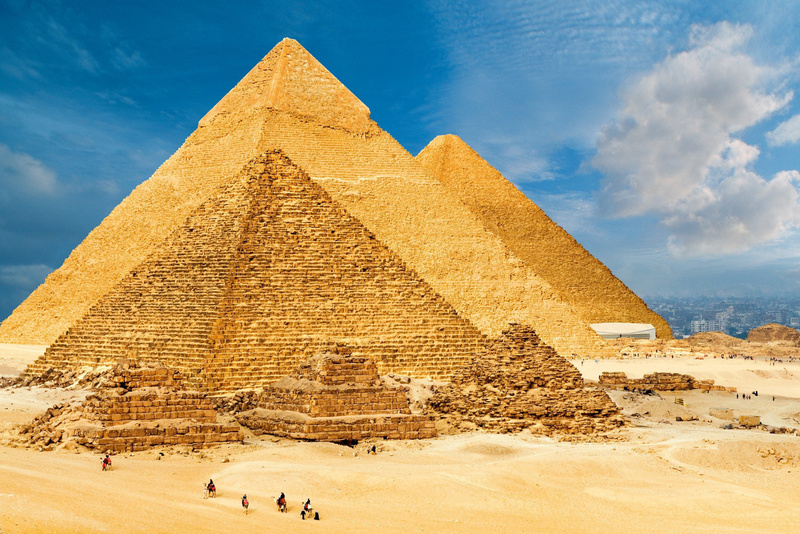 CHỦ ĐỀ 3: MỘT SỐ NỀN VĂN 
MINH THẾ GIỚI
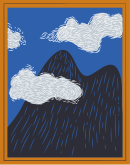 TIẾT…: VĂN MINH
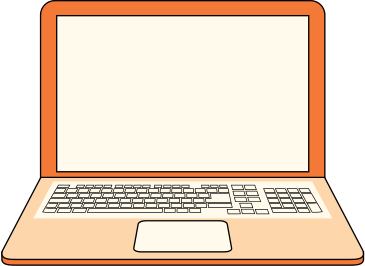 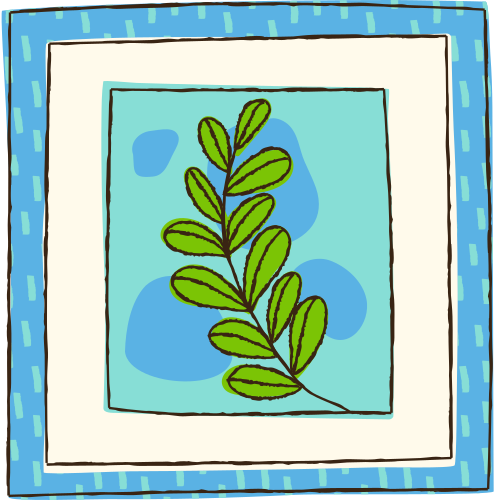 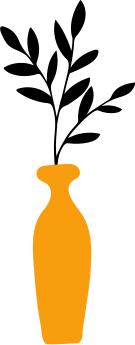 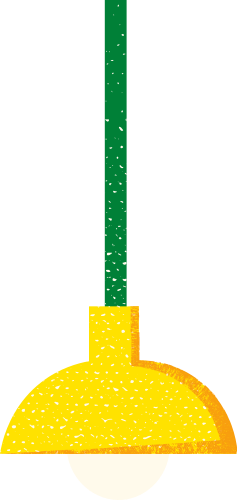 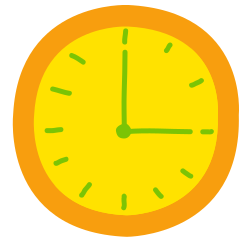 NỘI DUNG BÀI HỌC
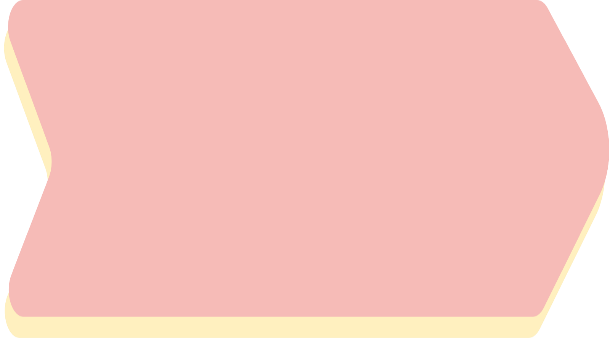 Khái niệm văn minh
1
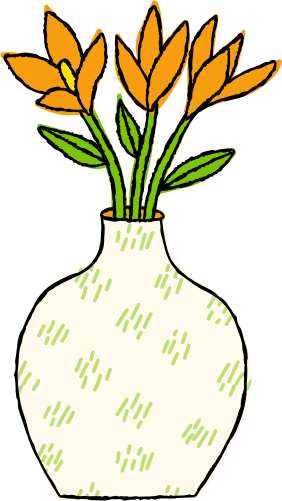 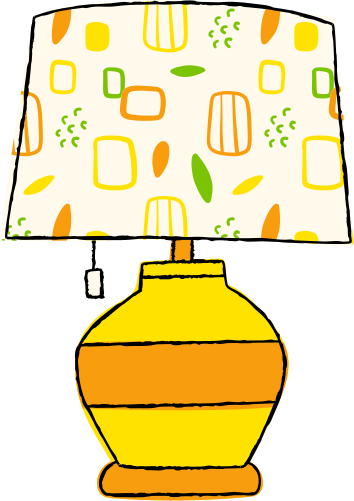 Khái quát tiến trình phát triển lịch sử văn minh thế giới thời kì cổ – trung đại
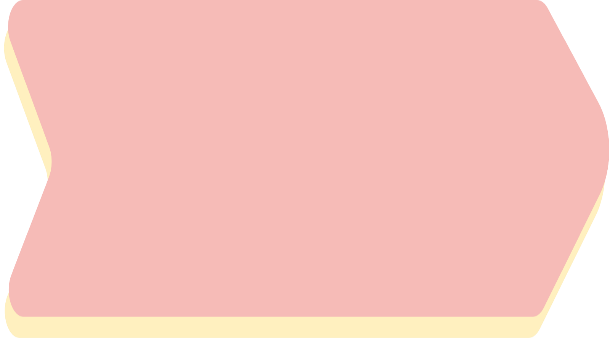 2
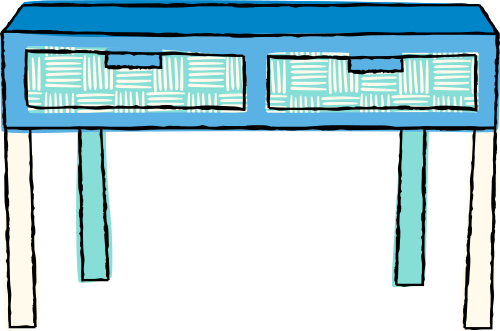 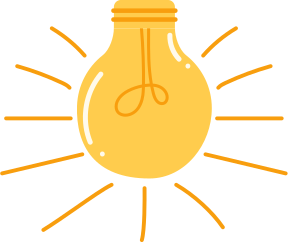 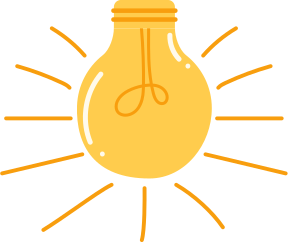 1. Khái niệm văn minh
HOẠT ĐỘNG NHÓM
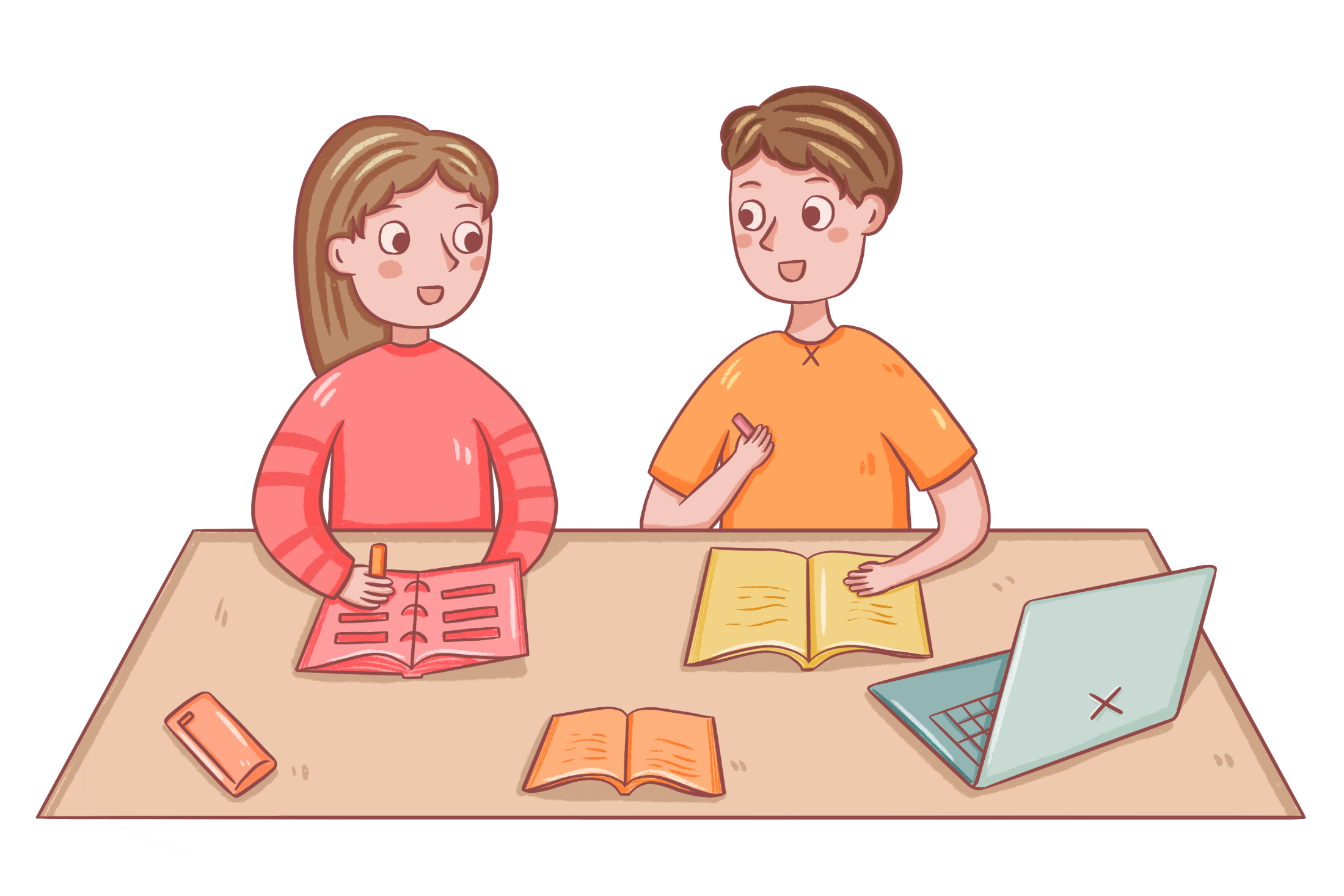 Nhiệm vụ 1: Đọc thông tin và quan sát các Hình từ 5.1 đến 5.3, hãy cho biết văn minh là gì?
Nhiệm vụ 2: Đọc thông tin, quan sát Bảng 5, hãy lập bảng so sánh văn hóa và văn minh theo cách hiểu của em.
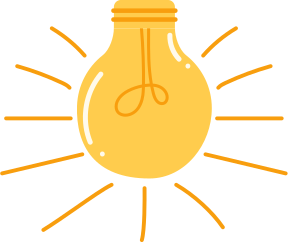 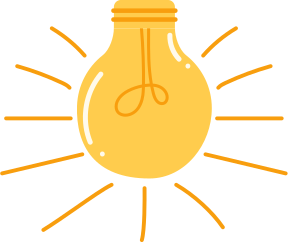 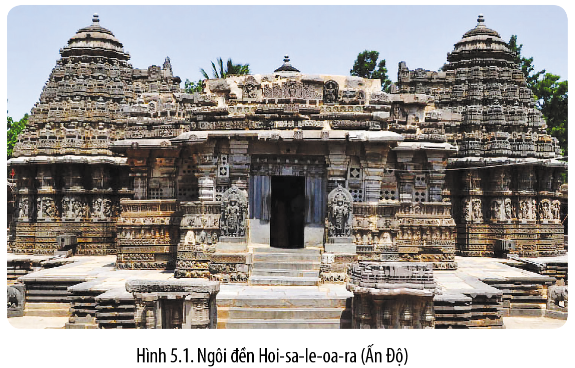 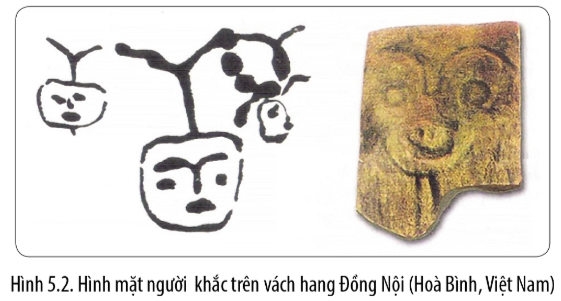 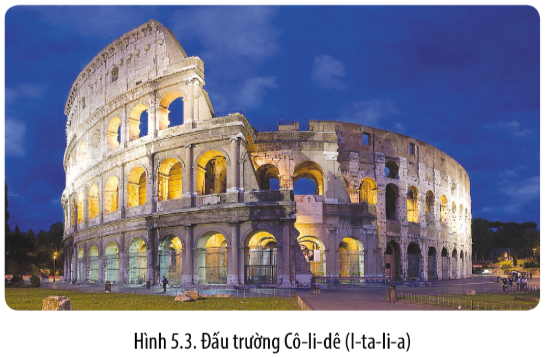 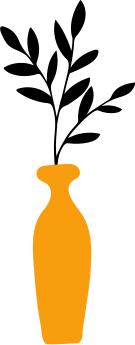 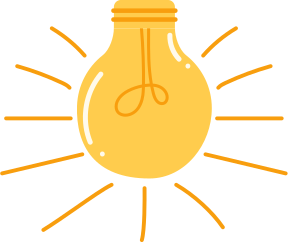 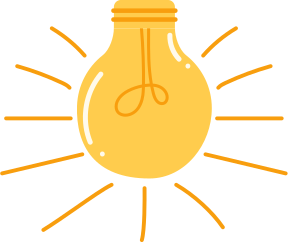 Bảng 5. So sánh văn hoá và văn minh
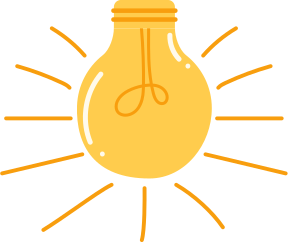 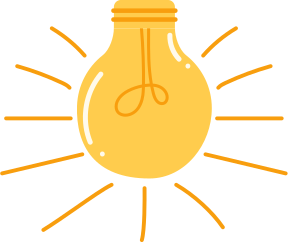 1. Khái niệm văn minh
HOẠT ĐỘNG NHÓM
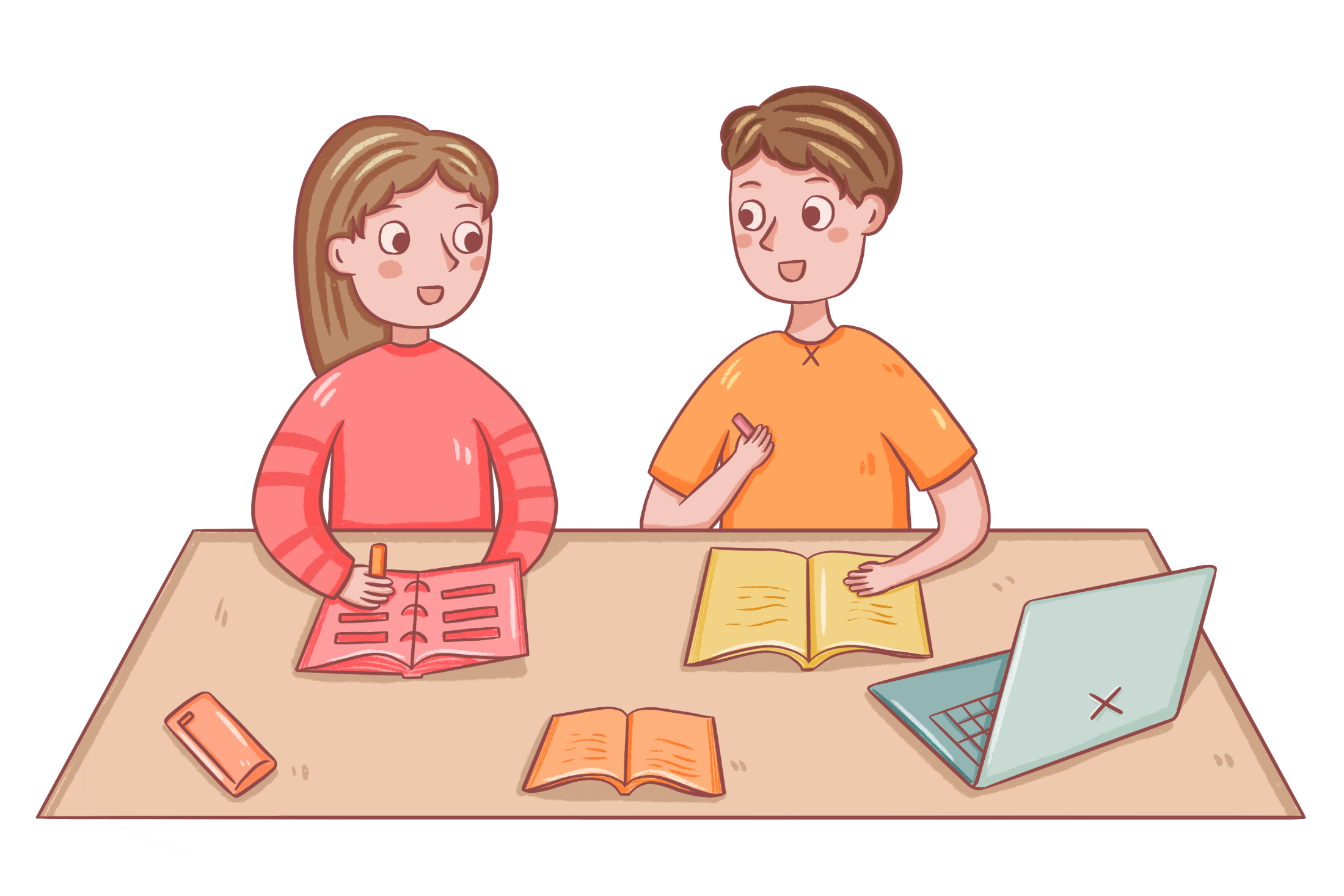 Nhiệm vụ 3: Điều kiện nào khẳng định con người bước vào thời kì văn minh? Hãy chứng minh. 
Nhiệm vụ 4: Trong các Hình 5.2, 5.3, hình nào vừa là biểu hiện của văn hóa, vừa là biểu hiện của văn minh? Vì sao?
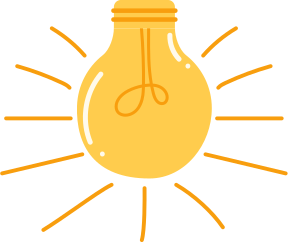 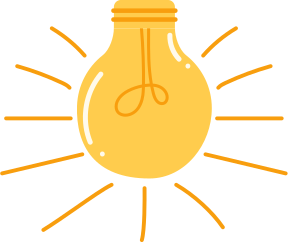 1. Khái niệm văn minh
Là trạng thái tiến bộ về cả vật chất và tinh thần của xã hội loài người (trạng thái phát triển cao của nền văn hoá). 
Đã thoát khỏi thời kì nguyên thuỷ. Trái với văn minh là trạng thái “dã man”.
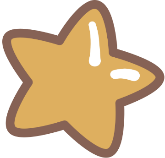 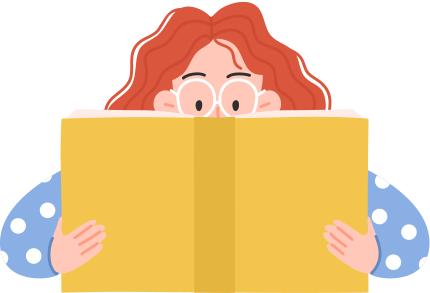 Khi xuất hiện nhà nước và chữ viết, loài người tiến vào thời kì văn minh.
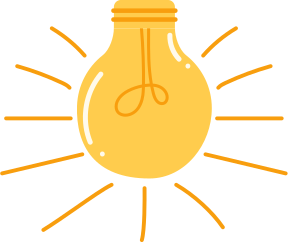 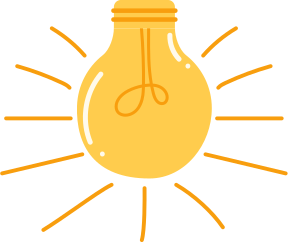 Bảng. So sánh văn hoá và văn minh
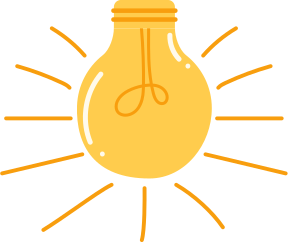 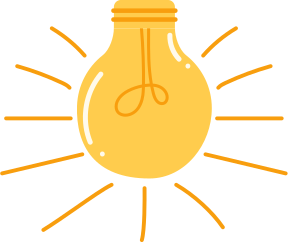 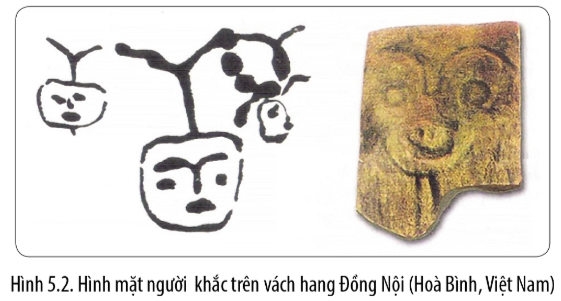 Hình 5.2: chỉ là biểu hiện của văn hóa, vì thời nguyên thuỷ chỉ có văn hóa, chưa có văn minh.
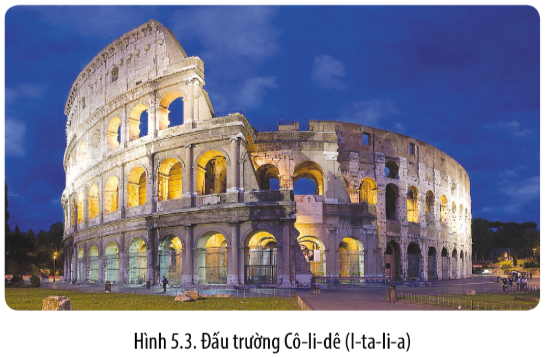 Hình 5.3: vừa là biểu hiện của văn hóa, vừa là biểu hiện của văn minh, vì đấu trường Cô-li-dê thể hiện nền văn minh La Mã cổ đại đã đạt đến trình độ phát triển cao.
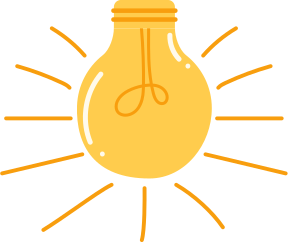 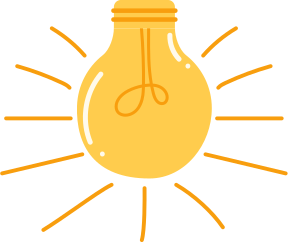 Kết luận
Văn hóa và văn minh đều là những giá trị vật chất và tinh thần do con người sáng tạo ra trong tiến trình lịch sử.
Văn hóa – sáng tạo ra trong quá lịch sử. 
Văn minh – sáng tạo ra trong giai đoạn phát triển cao của nền văn hóa.
Văn hóa có trước văn minh, phát triển đạt đến một trình độ nào đó thì văn minh mới ra đời.
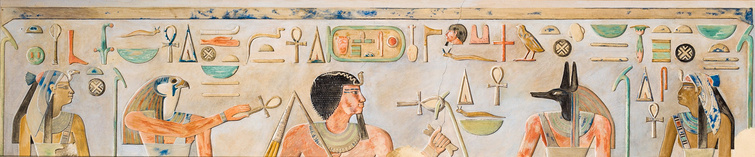 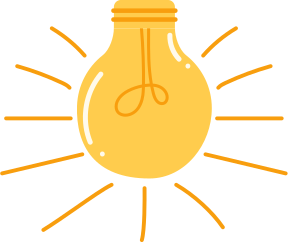 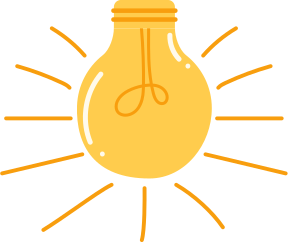 HOẠT ĐỘNG CẶP ĐÔI
Đọc thông tin, quan sát Sơ đồ 5 SGK tr.32, 33 và thực hiện nhiệm vụ:
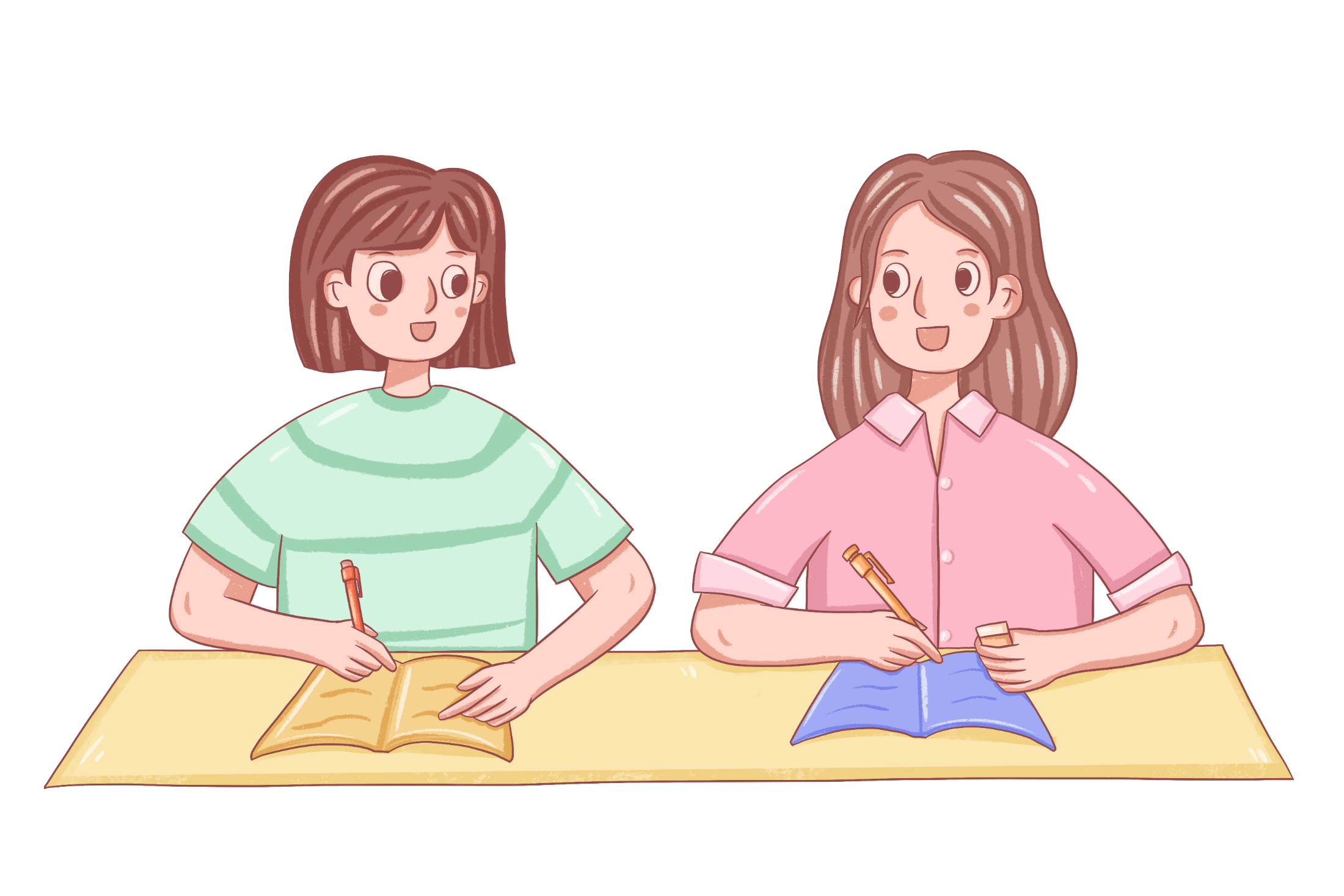 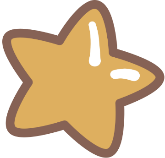 Lịch sử văn minh thế giới đã trải qua những giai đoạn chính nào?
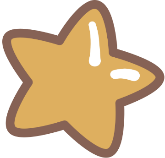 Hãy nêu ngắn gọn nội dung của các giai đoạn đó.
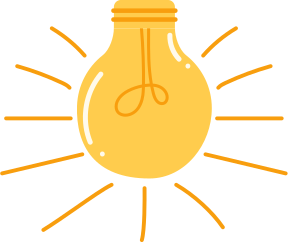 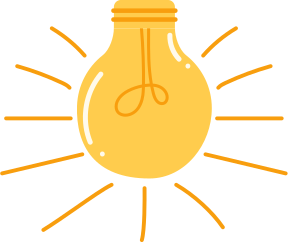 2. Khái quát tiến trình phát triển lịch sử văn 
minh thế giới thời kì cổ – trung đại
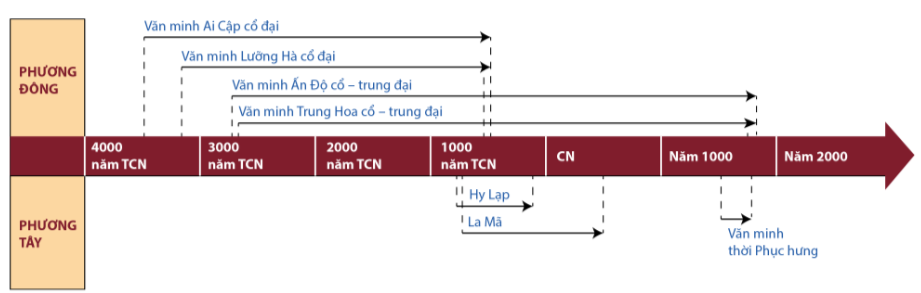 Sơ đồ 5. Tiến trình phát triển lịch sử văn minh thế giới thời kì cổ – trung đại
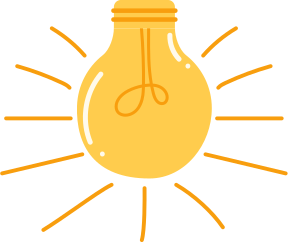 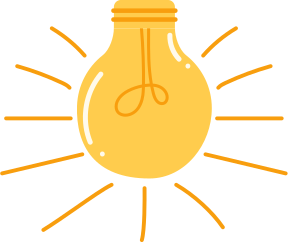 Ở phương Đông:
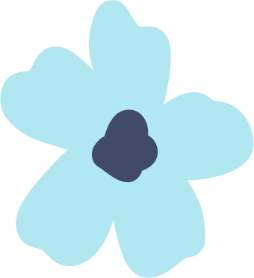 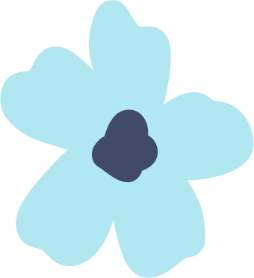 Hình thành trên lưu vực các dòng sông lớn, phù sa bồi đắp, đất đai màu mỡ.
Bốn trung tâm văn minh lớn: Ai Cập, Lưỡng Hà, Trung Hoa và Ấn Độ.
Nông nghiệp phát triển, cư dân bước vào xã hội văn minh, sáng tạo nên những nền văn minh rực rỡ.
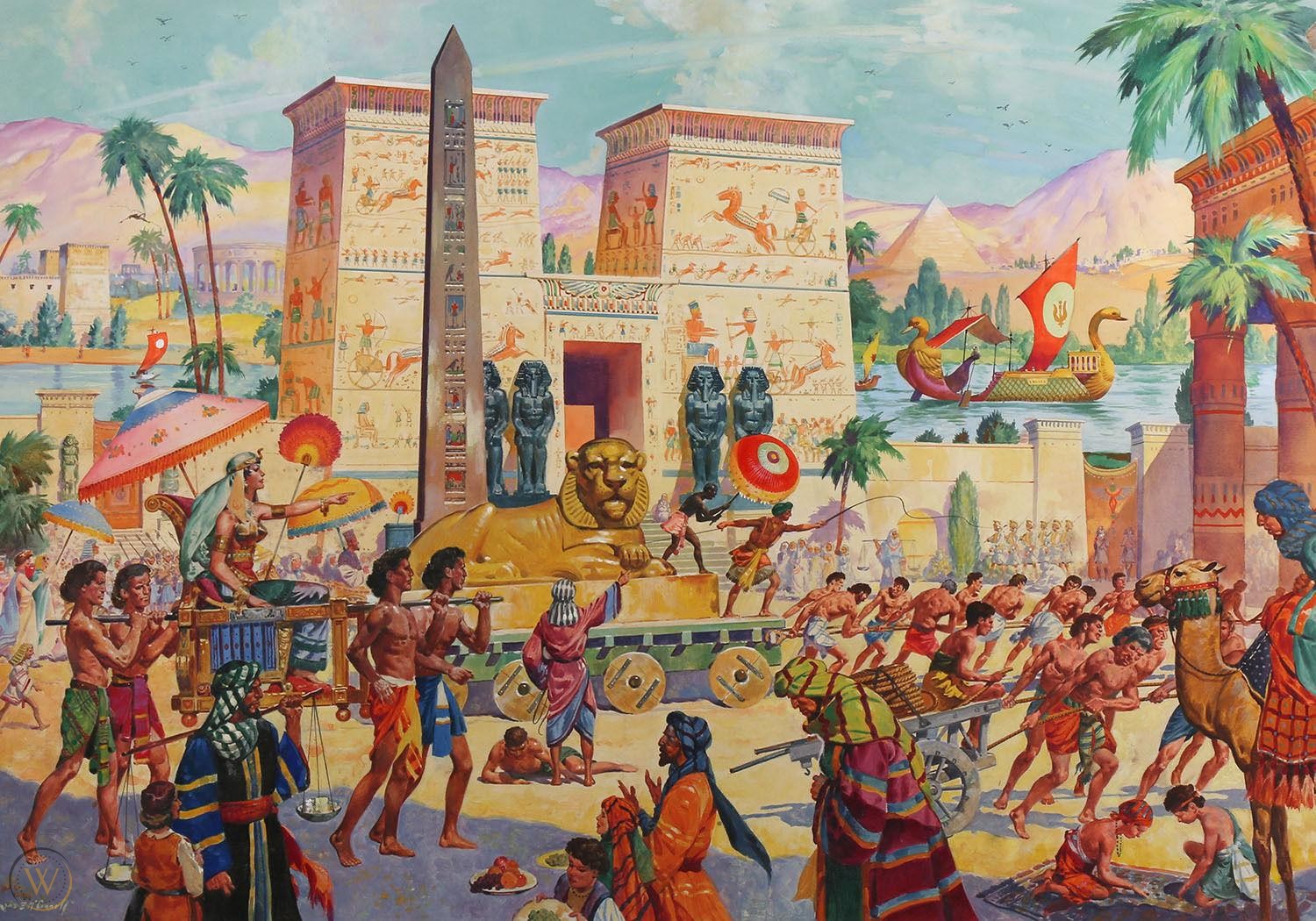 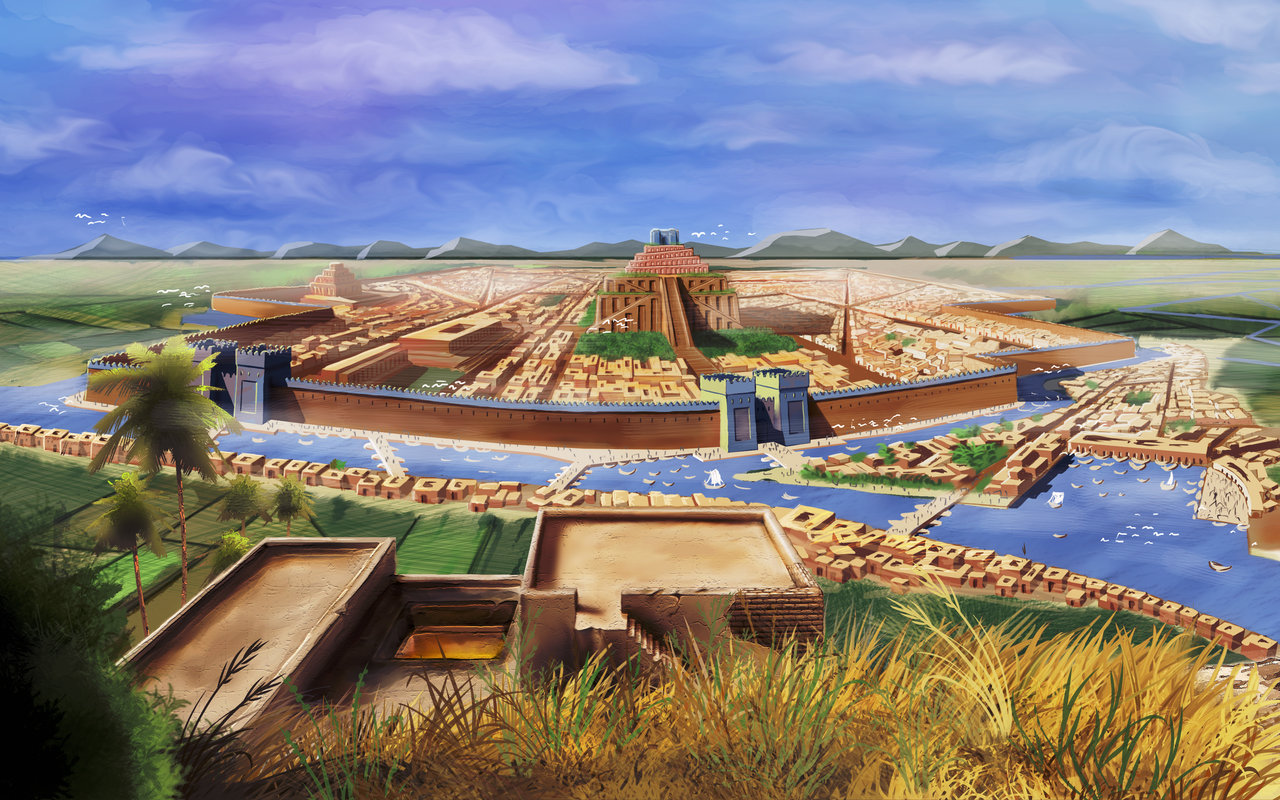 Ai Cập
Lưỡng Hà
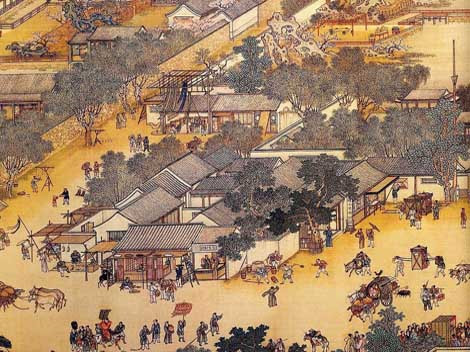 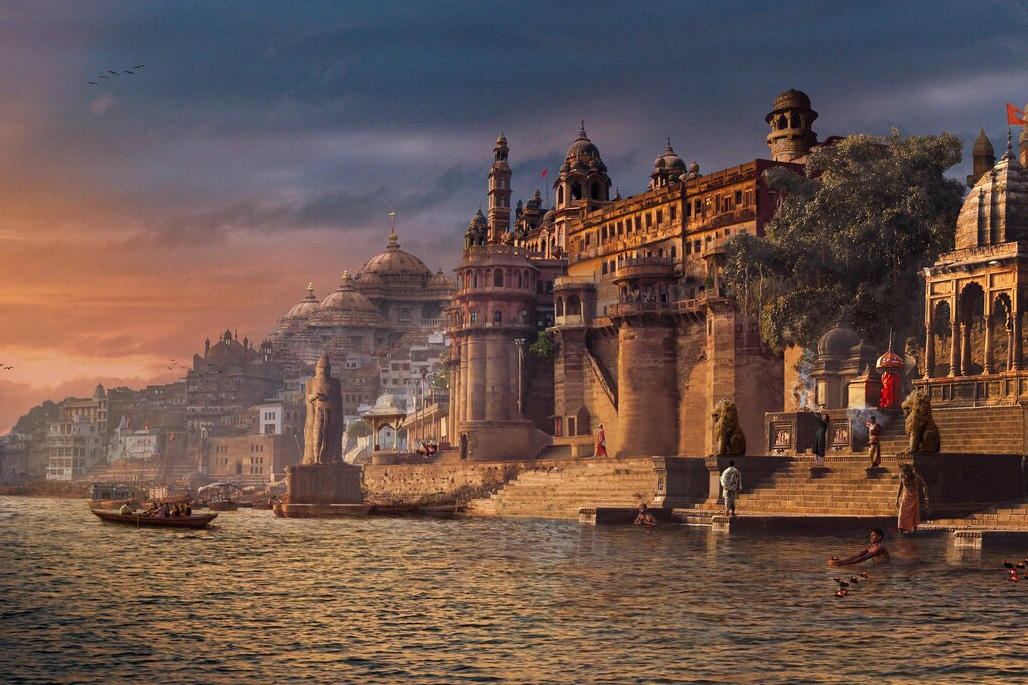 Trung Hoa
Ấn Độ
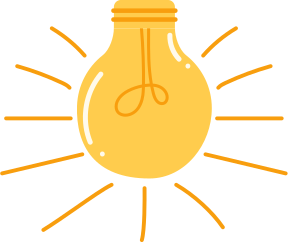 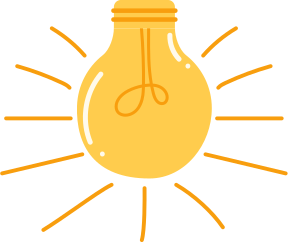 Ở phương Tây:
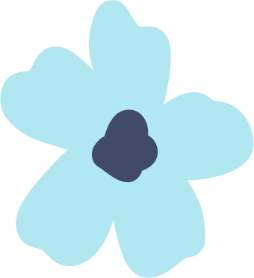 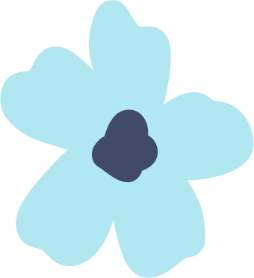 Hai nền văn minh lớn: Hy Lạp và La Mã.
Hình thành ở ven biển, đồng bằng nhỏ hẹp, đất đai khô cằn.
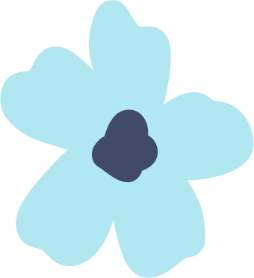 Những thành tựu rực rỡ của văn minh Hy Lạp và La Mã là cơ sở của văn minh châu Âu sau này.
Công cụ lao động bằng sắt mới xuất hiện.
Ai Cập cổ đại
Trung Hoa cổ – trung đại
Thời kì Phục Hưng
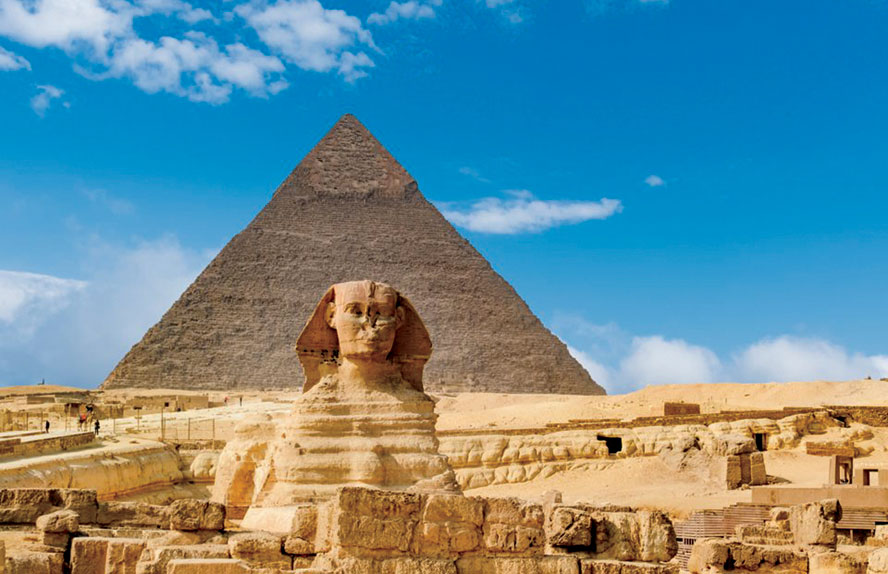 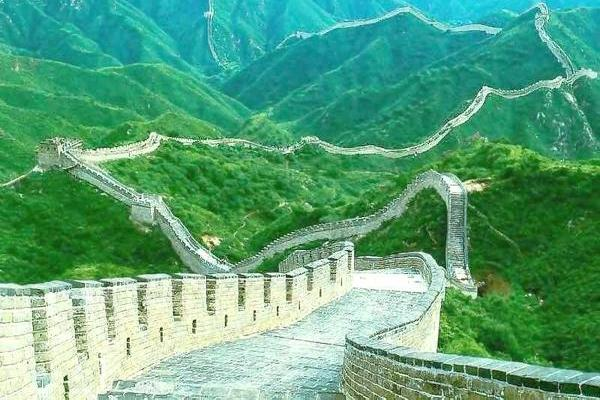 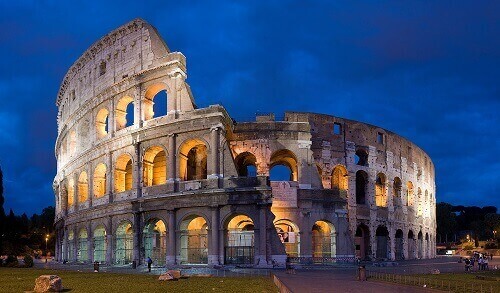 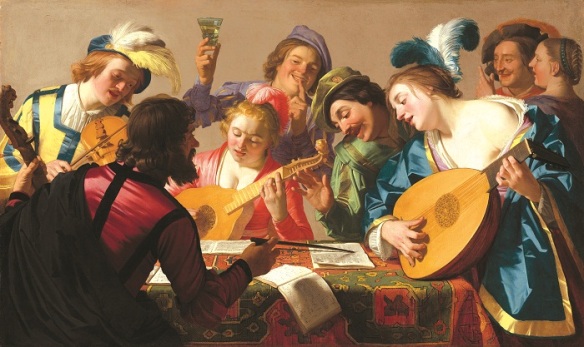 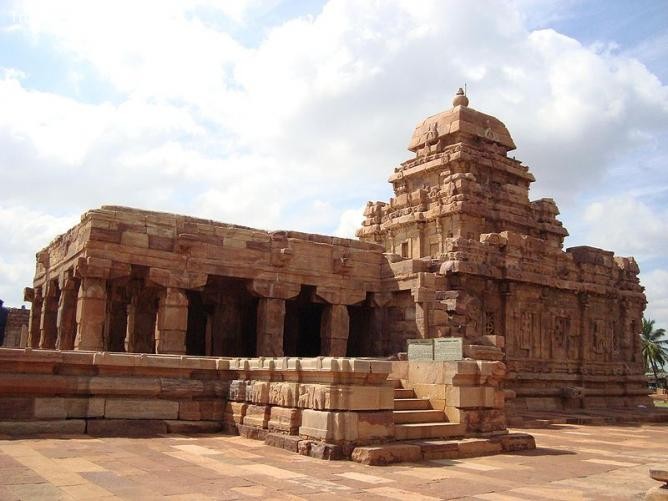 Khoảng XXI TCN – 1991
Khoảng cuối III TCN – 476
Giữa III TCN – đầu 1857
Khoảng 3200 – 30 TCN
TK XV – XVIII
Ấn Độ cổ – trung đại
Hy Lạp – La Mã cổ đại
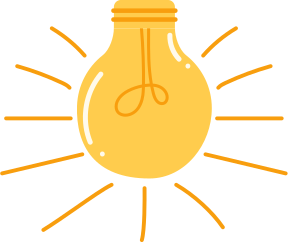 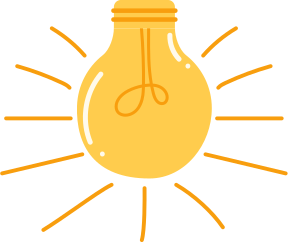 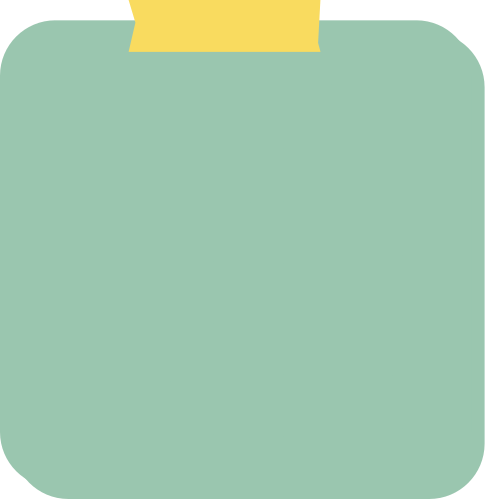 Các nền văn minh ra đời từ rất sớm, đặc biệt là các nền văn minh phương Đông. 
Một số nền văn minh kết thúc trong thời kì cổ đại do bị các đế quốc khác xâm chiếm: Lưỡng Hà,...
Một số nền văn minh khác còn tiếp tục kéo đài đến thời kì trung đại: Trung Quốc, Ấn Độ,...
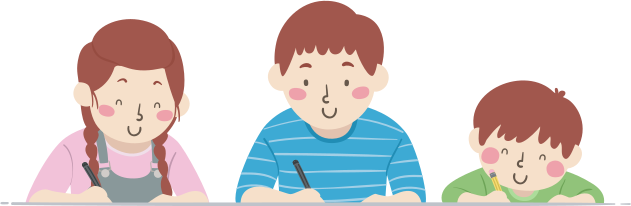 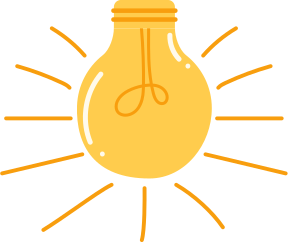 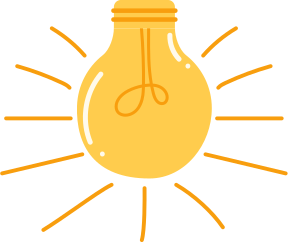 Kết luận
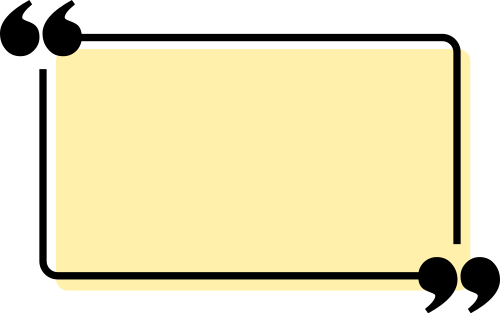 Trong lịch sử thế giới cổ - trung đại đã tồn tại những nền văn minh khác nhau, nhưng không hoàn toàn biệt lập. 
Thông qua các hoạt động như chiến tranh, buôn bán, truyền giáo,…các nền văn minh này đã có sự tiếp xúc, ảnh hưởng lẫn nhau.
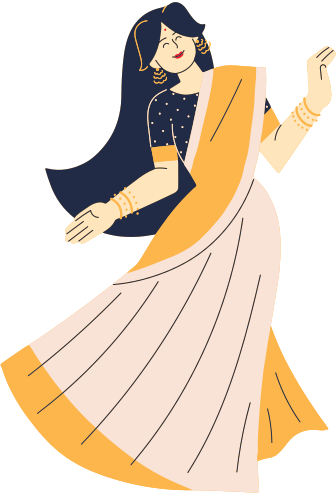 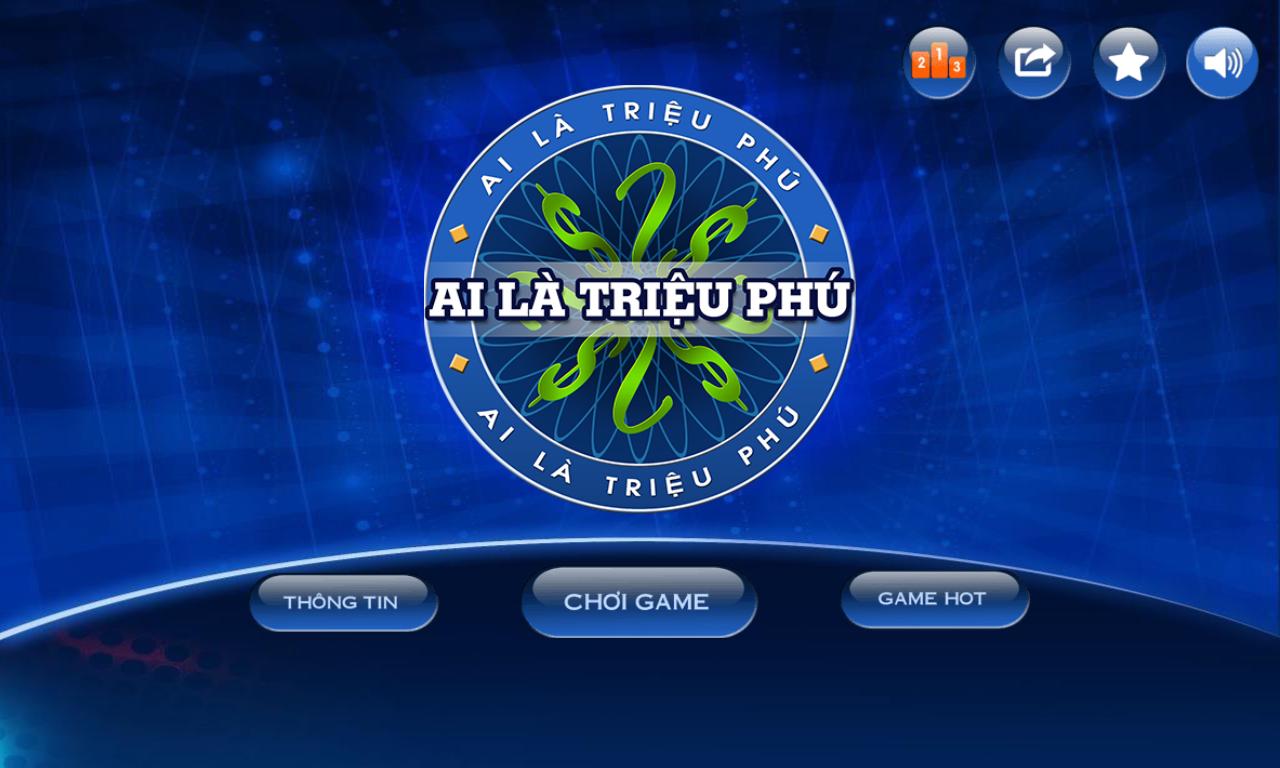 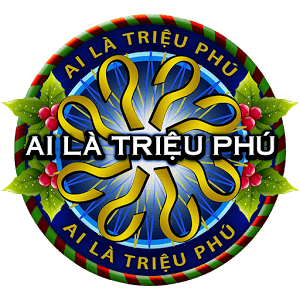 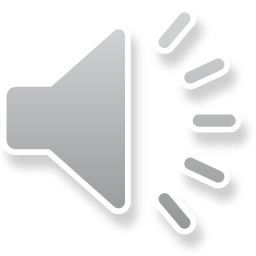 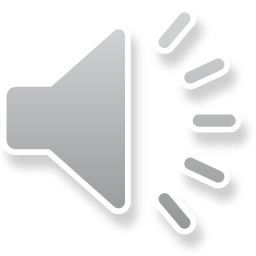 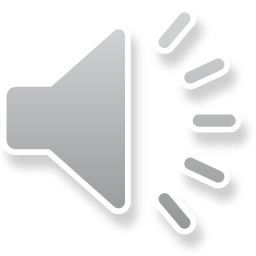 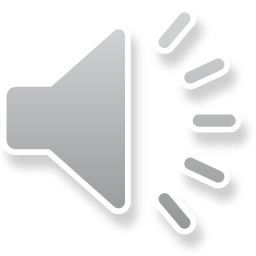 Câu 1. Nền văn minh nào ra đời sớm nhất thế giới?
A. Trung Quốc
B. Ấn Độ
D. Hy Lạp
C. Ai Cập
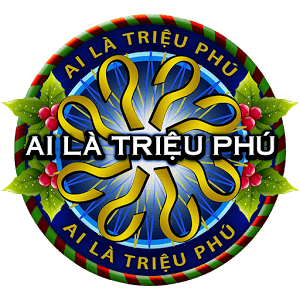 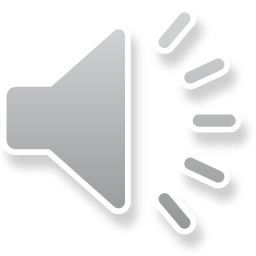 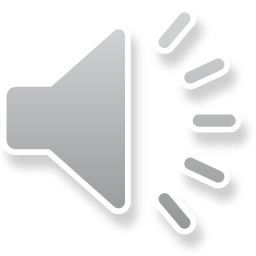 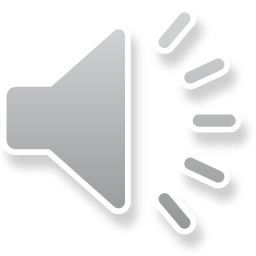 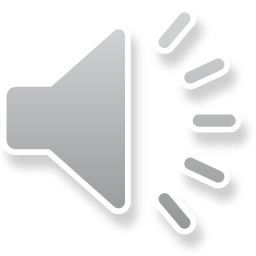 Câu 2: Khác với văn minh, văn hoá thường có:
B. Trình độ phát triển cao, mang tầm vóc quốc tế.
A. Bề dày lịch sử, mang tính dân tộc.
D. Những giá trị sáng tạo ở trình độ cao nhất.
C. Tính sáng tạo cao, thúc đẩy văn minh phát triển.
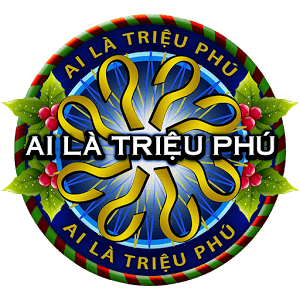 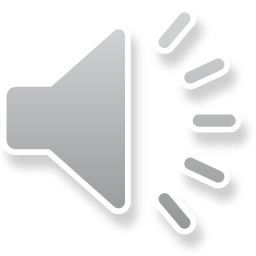 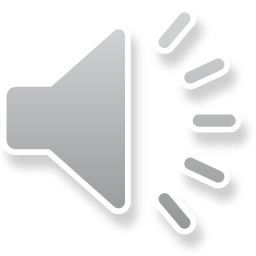 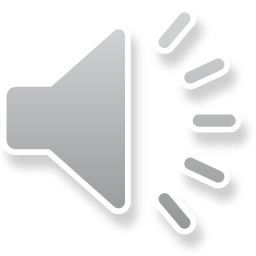 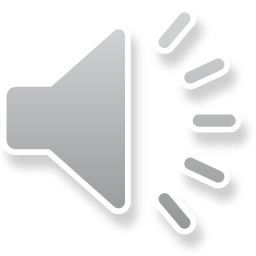 Câu 3. Một trong những tiêu chí đánh dấu con người bước vào thời đại văn minh là khi có:
B. Công cụ đồng thau
A. Công cụ đá
C. Tiếng nói
D. Chữ viết
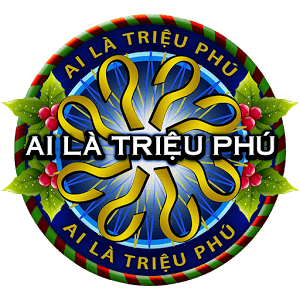 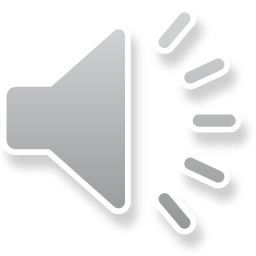 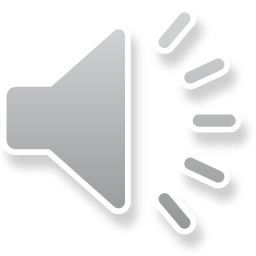 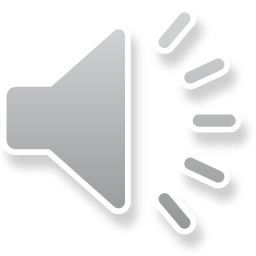 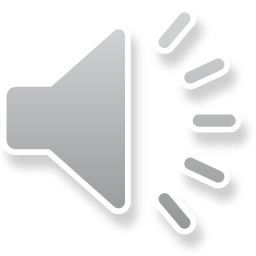 Câu 4. Khái niệm trái ngược với văn minh là:
A. Dã man
B. Văn hoá
D. Sáng tạo
C. Văn hiến
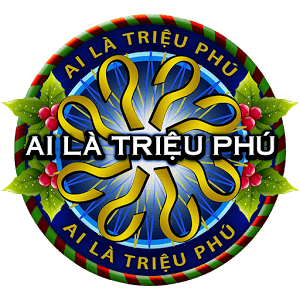 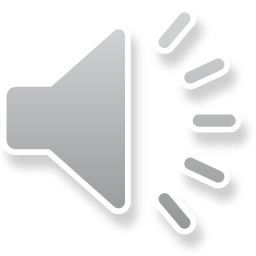 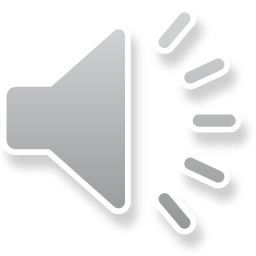 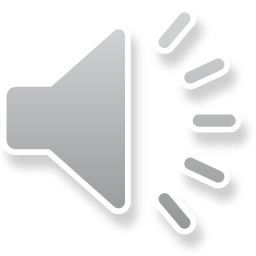 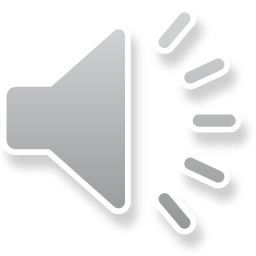 Câu 5. Ý nào dưới đây không phản ánh đúng nội hàm của khái niệm văn minh?
A. Là tổng thể những giá trị vật chất, tinh thần của xã hội, hay của một nhóm người.
B. Là trạng thái phát triển cao của văn hoá.
D. Khi con người đạt những tiền bộ về tổ chức xã hội, luân lí, kĩ thuật, chữ viết,...
C. Bất đầu khi xã hội loài người xuất hiện nhà nước.
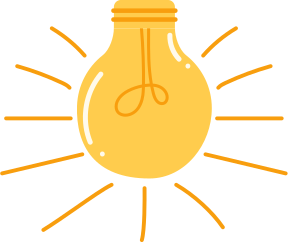 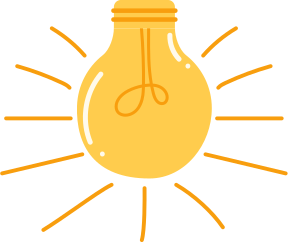 LUYỆN TẬP
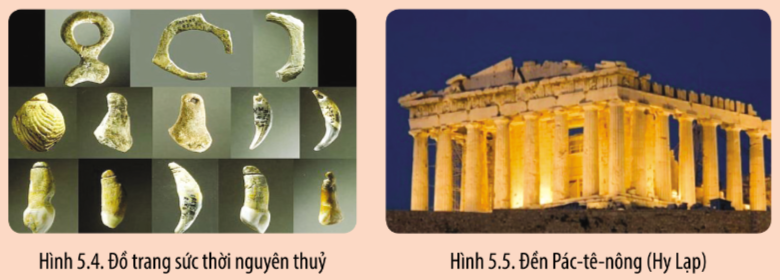 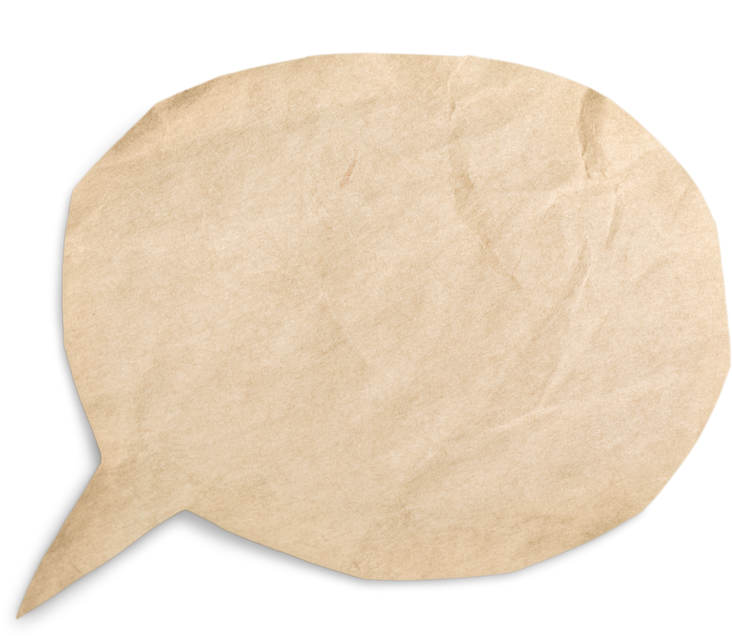 ?
Hãy cho biết vì sao các hình ảnh dưới đây là biểu hiện của văn hóa hay văn minh.
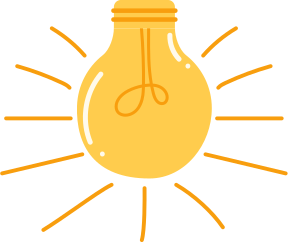 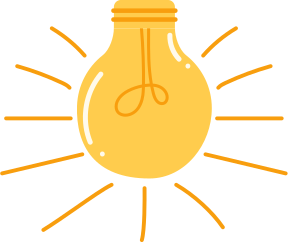 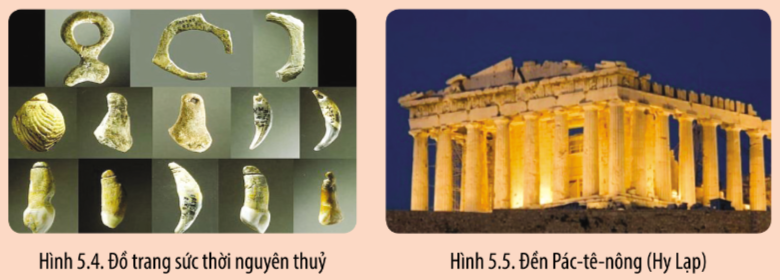 Hình 5.4: biểu hiện của văn hóa, vì thời nguyên thủy chỉ có thành tựu văn hóa chứ chưa có thành tựu văn minh.
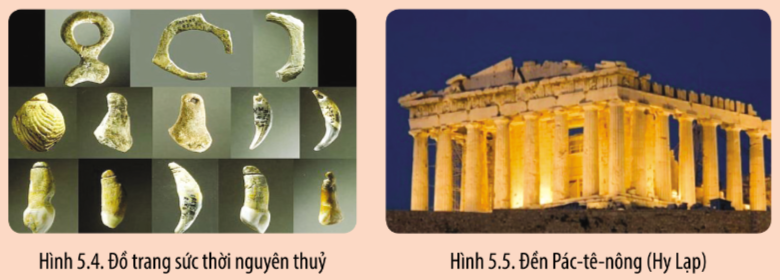 Hình 5.5: vừa là biểu hiện của văn hóa, vừa là biểu hiện của văn minh, vì hình ảnh này gắn liền với nền văn minh Hy Lạp cổ đại, khi đã có nhà nước và chữ viết – những tiêu chí đánh dấu con người bước vào thời kì văn minh.
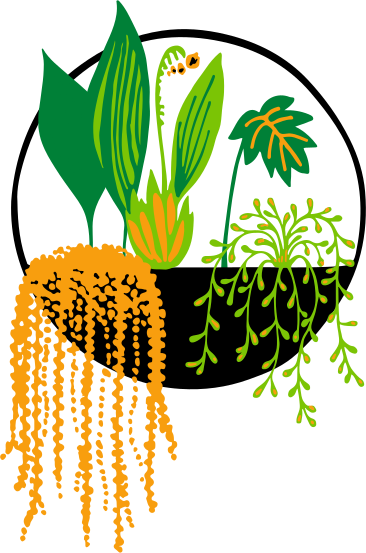 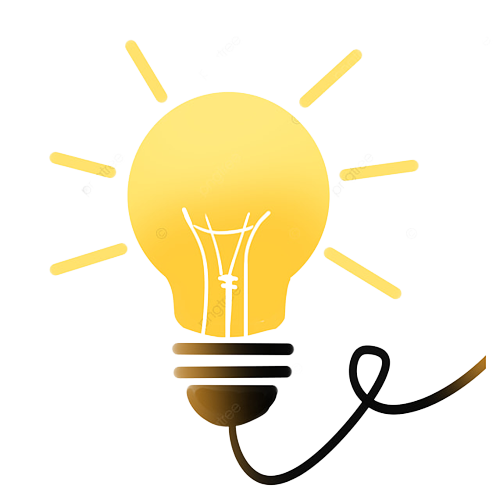 VẬN DỤNG
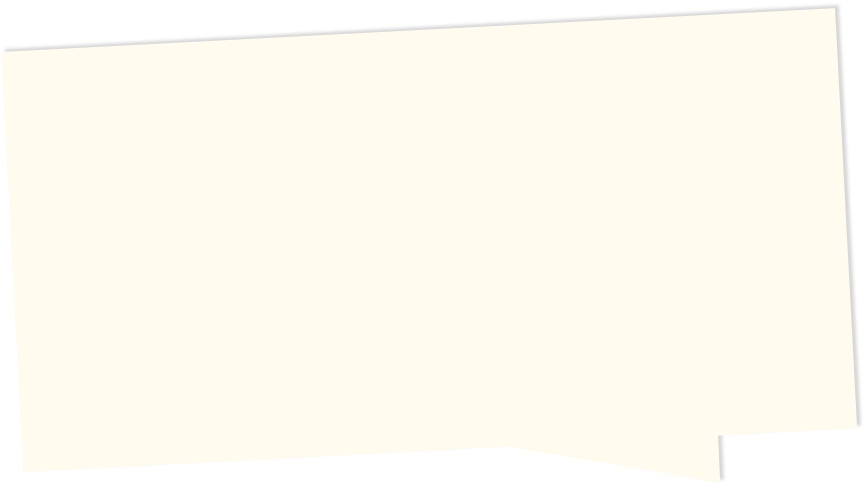 Văn minh Văn Lang – Âu Lạc, văn minh Đại Việt ở Việt Nam thuộc giai đoạn nào của lịch sử văn minh thế giới?
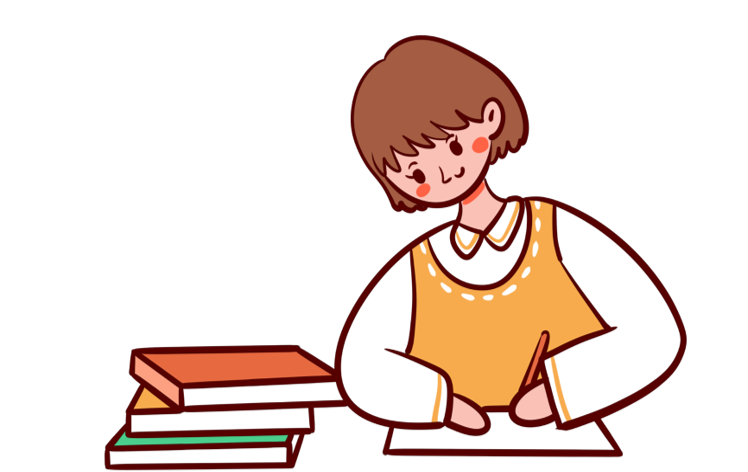 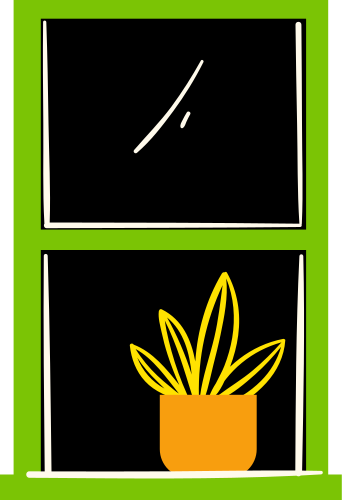 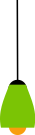 HƯỚNG DẪN VỀ NHÀ
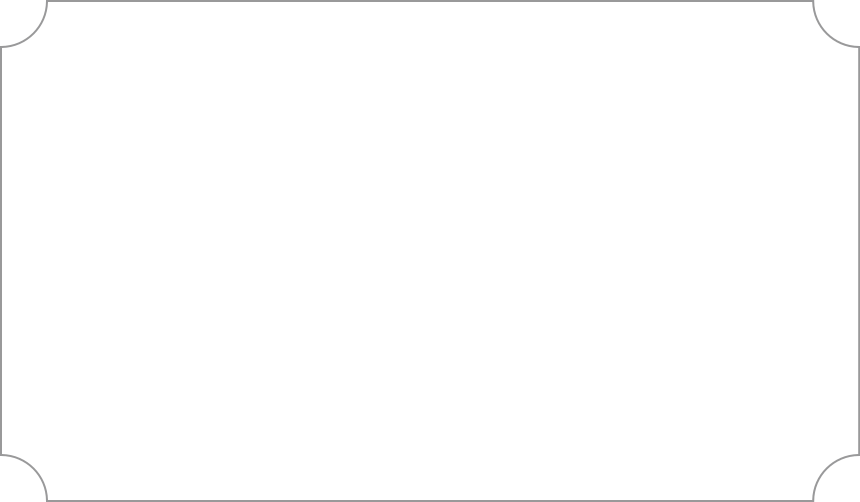 Ôn lại kiến thức đã học:
Trả lời câu hỏi 2 phần Vận dụng SGK tr.33.
Làm bài tập Bài 5 – Sách bài tập Lịch sử 10.
Đọc và tìm hiểu trước Bài 6: Một số nền văn minh phương Đông.
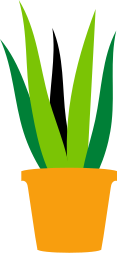 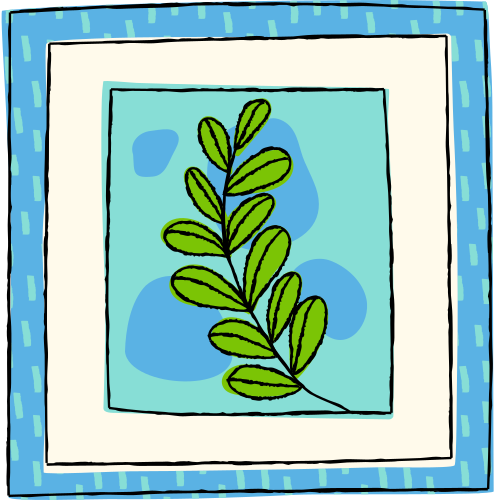 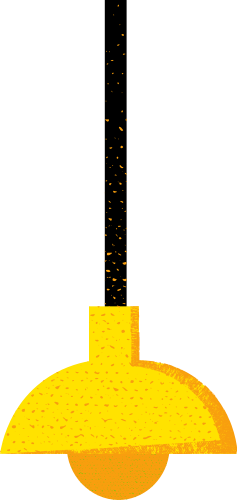 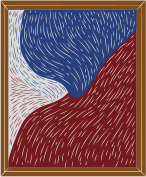 CẢM ƠN CÁC EM ĐÃ LẮNG NGHE, HẸN GẶP LẠI!
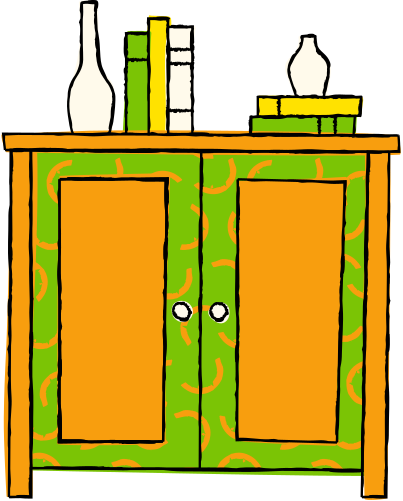 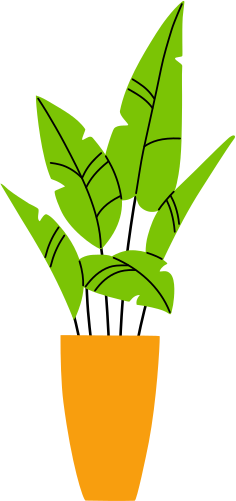 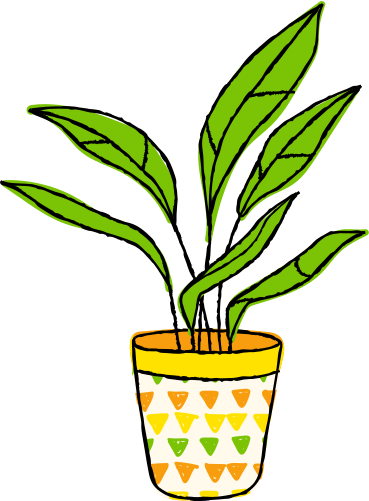